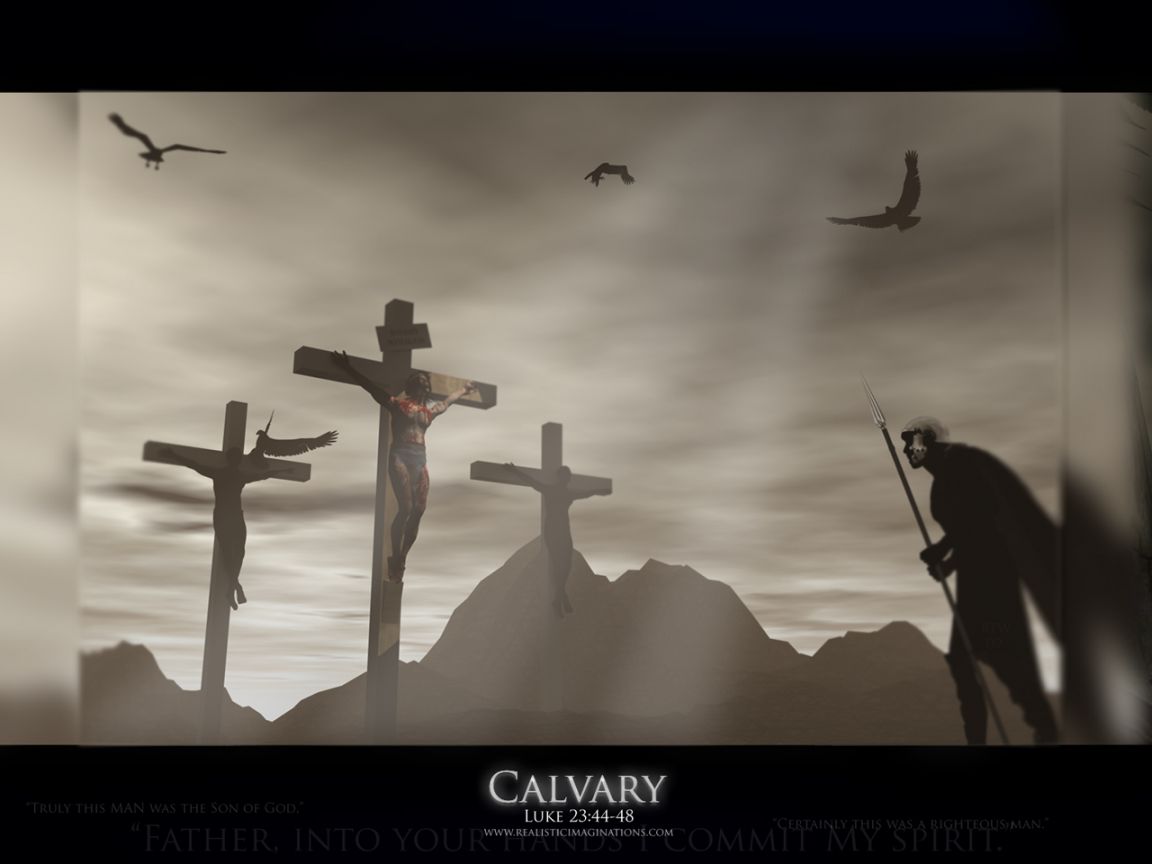 EL DÍA QUE JESÚS 
MURIÓ
INTRODUCCIÓN
 En la historia de la humidad habido muchos días memorables. 
 Esos días son memorables por los eventos que ocurrieron en ese día. 
 Esos días y eventos están grabados en las mentes de la gente que lo experimentó.
 Algunos días y eventos memorables son……….
   = Diciembre 7, 1941- el ataque a Pearl Habor
   = Noviembre 22, 1963 - el asesinato del Presidente John Kennedy
   = Septiembre 11, 2001 - el ataque de las torres gemelas en Nueva York
   Sin duda esos son días y eventos memorables
 Pero de todos los días y eventos memorables en la historia de la humanidad uno destaca sobre el resto
 Ese es un día del cual todo hombre sabe y los eventos o fenómenos que ocurrieron están escritos para que todas las generaciones los conozcan.
 El día era un Viernes y el evento que ocurrió fue la crucifixión de Cristo. 
 Mientras Jesús estaba muriendo, clavado en una cruz, fenómenos ocurrieron que “confirmaron una gran verdad”.
En esta lección vamos a considerar esos fenómenos que ocurrieron y la gran verdad que confirmaron…
Un Fenómeno
    = un suceso excepcional, inusual o anormal
    = un evento raro o significante
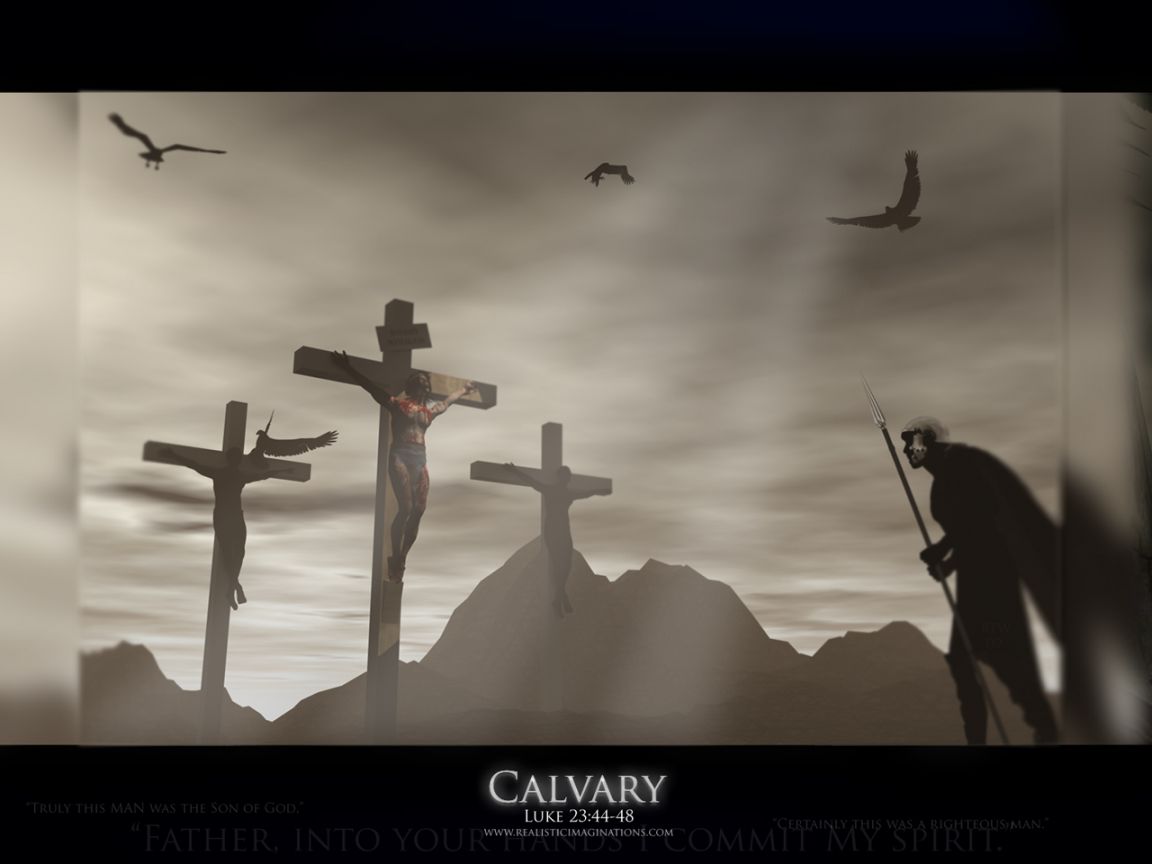 EL DÍA QUE JESÚS 
MURIÓ
HUBO OSCURIDAD SOBRE TODA LA TIERRA
MT 27:45
   “ Al mediodía, la tierra se llenó de oscuridad hasta las tres de la tarde”.
 Esta “oscuridad (tinieblas)” no era un eclipse; sino era un fenómeno súper natural.
 La Biblia no revela el significado                                     de esa oscuridad.
 Pero la biblia enseña que las                                           tinieblas acompañaban los                                         juicios de Dios, EXO 10:22;                                         JOEL 2:10; AMOS 8:9
¡Es posible que este fenómeno simboliza o significa el juicio de Dios contra el pecado en la muerte de Cristo!
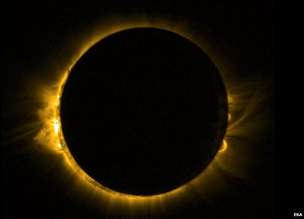 EL VELO SE ROMPIÓ EN DOS
MATEO 27:51
  “En ese momento la cortina del santuario del templo se rasgó en dos, de arriba abajo….”
EXO 26:31-33
 el velo separaba el lugar santo del                                   lugar “santísimo”; solo el Sumo                           Sacerdote tenía acceso a ese                              lugar; solo el tenía acceso a Dios
HEB 6:19-20; 10:19-20 
La biblia revela que este                                         fenómeno significa que ahora                                los Cristianos tenemos acceso                                   a Dios por la muerte de Cristo;                          (en otras palabras abrió el camino al Cielo!)
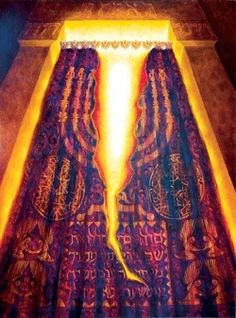 LA TIERRA TEMBLÓ Y LA ROCAS SE PARTIERON
MATEO 27:51
  “…y la tierra tembló, y las rocas se partieron”
 Este fenómeno no era un terremoto                                          normal sino un acto de Dios.
 El contexto no nos dice que                             significado tenía este fenómeno.
 Pero la biblia enseña que “el terremoto”                                         a menudo simboliza la presencia o juicio de Dios,                MT 28:2; 1 REYES 19:11; JER 10:10; REV 8:5
Este fenómeno es un acto de Dios que subrayó el juicio de Dios contra el pecado en la muerte de Cristo
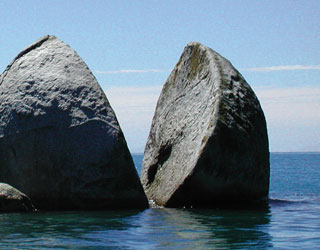 SE ABIERON LOS SEPULCROS Y LOS MUERTOS SE LEVANTARON
MATEO 27:52
 “…y se abrieron los sepulcros, y muchos cuerpos de santos que habían dormido se levantaron”
MT 27:53
Estos muertos que resucitaron se                        aparecieron a muchos después                                                       de la resurrección de Cristo,
1 COR 15:54; HEB 2:14-15;                                                          2 TIM 1:10
¡El significado de este fenómeno                                                   confirma que Cristo destruyó o venció la muerte por Su muerte!
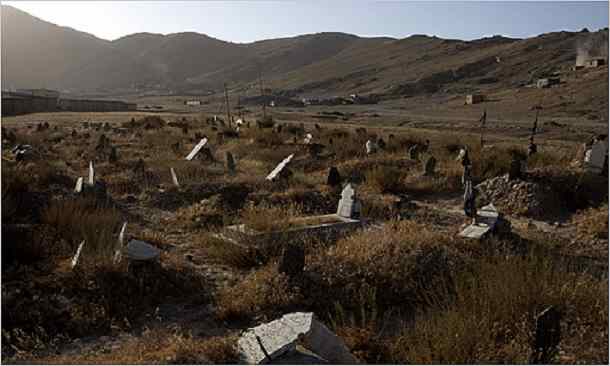 LECCIÓN
 En la introducción dijimos que estos fenómenos “confirmaron una gran verdad”
 Y esa gran verdad es que………..
              ¡Cristo Es El Hijo De Dios!
MT 27:54, “Cuando el centurión y los que con él estaban custodiando a Jesús vieron el terremoto y todo lo que había sucedido, quedaron aterrados y exclamaron:
¡Verdaderamente éste 
era el Hijo de Dios!
PLAN DE DIOS DE SALVACIÓN
OYE
CREE
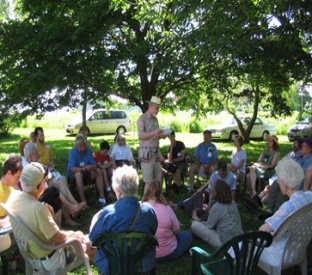 ARREPIENTETE
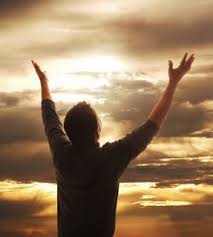 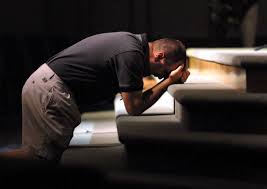 ROM 10:17
JN 3:16
HCH 17:30
CONFIESA
BAUTÍZATE
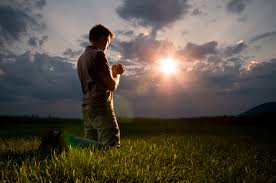 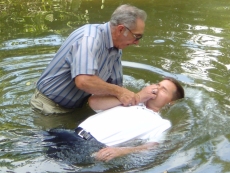 SE FIEL
REV 2:10
ROM 10:10
MR 16:16